А6.НАЙДИТЕ СРЕДИ РЕПРОДУКЦИЙ РАБОТЫ К.КОРОВИНА И И.ГРАБАРЯ
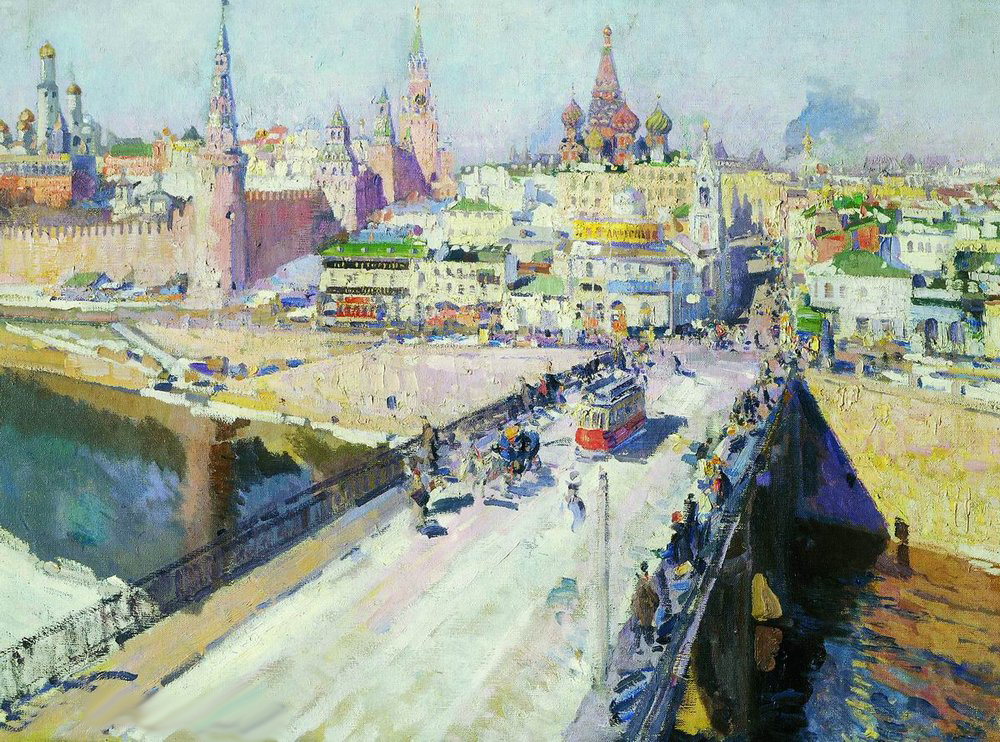 Слайд  №1
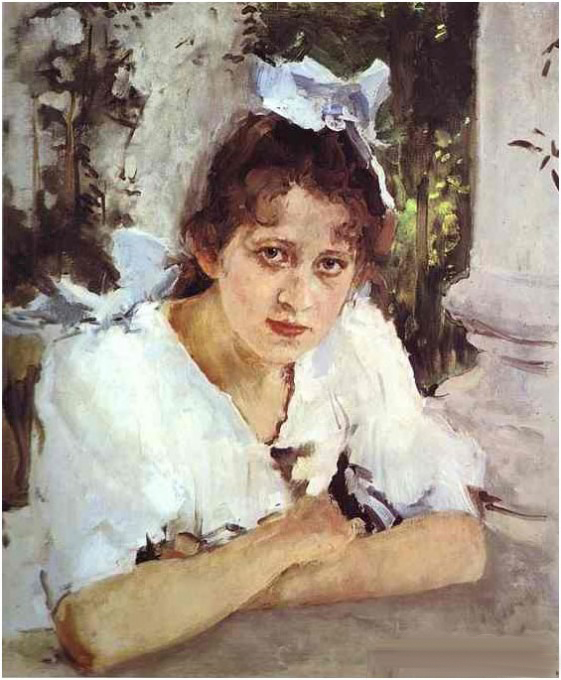 Слайд  №2
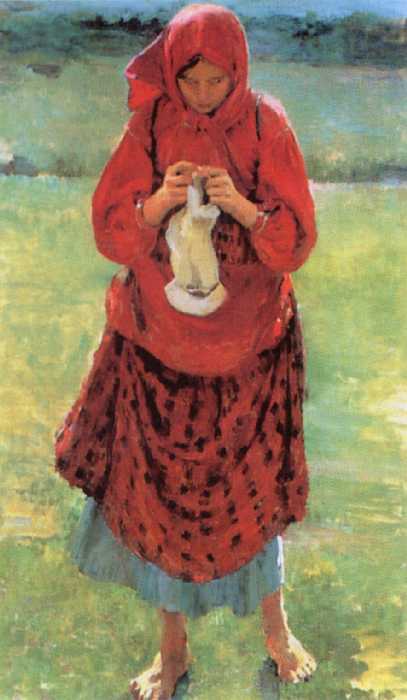 Слайд  №3
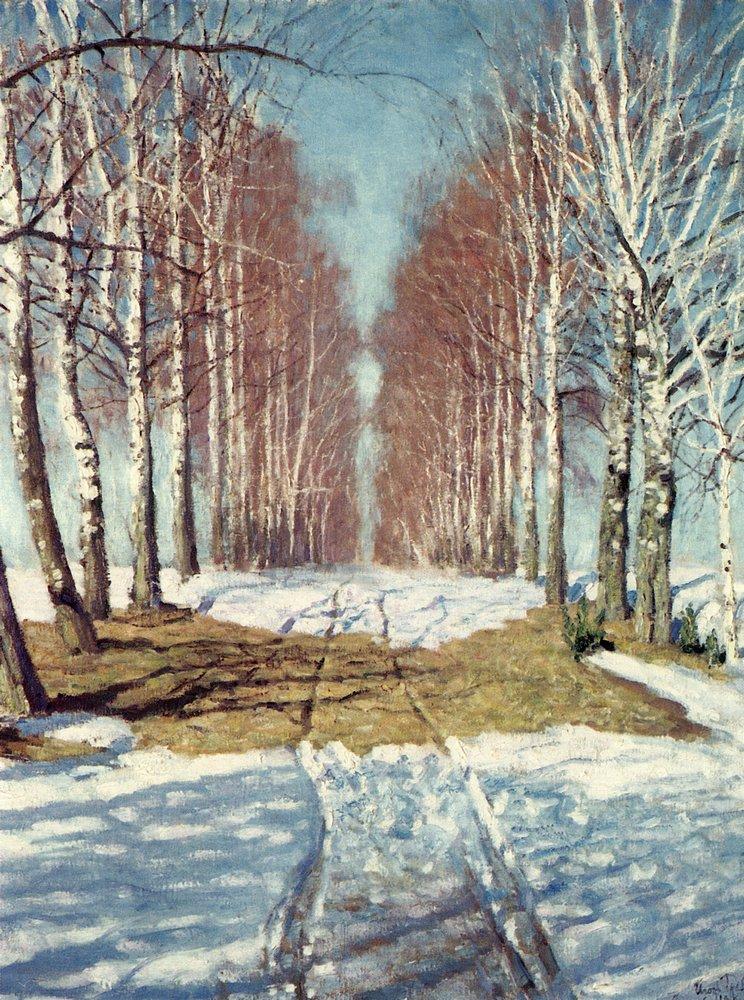 Слайд  №4
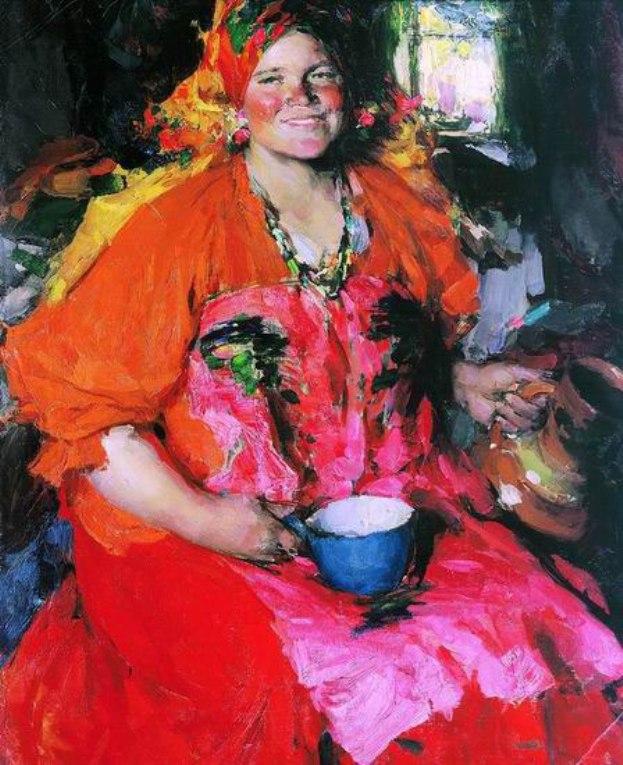 Слайд  №5